Atelier 1:
Domaine:

objectifs visés:

Consignes:
Atelier 2: 
Domaine:

objectifs visés:

Consignes:
Modalité:
Modalité:
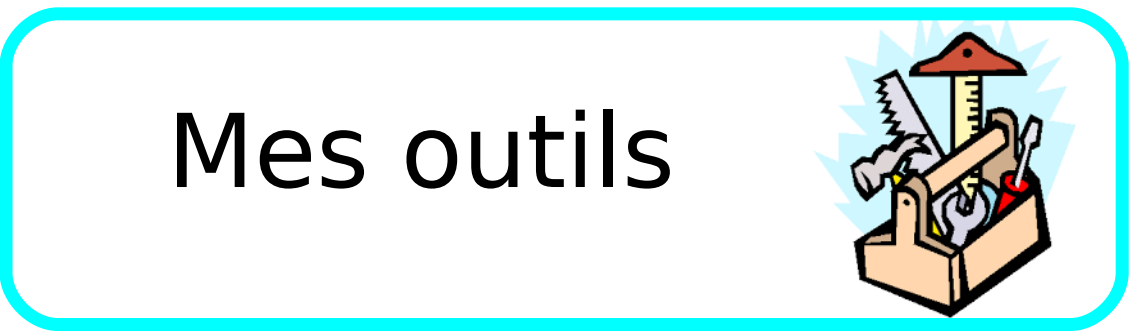 15 min.
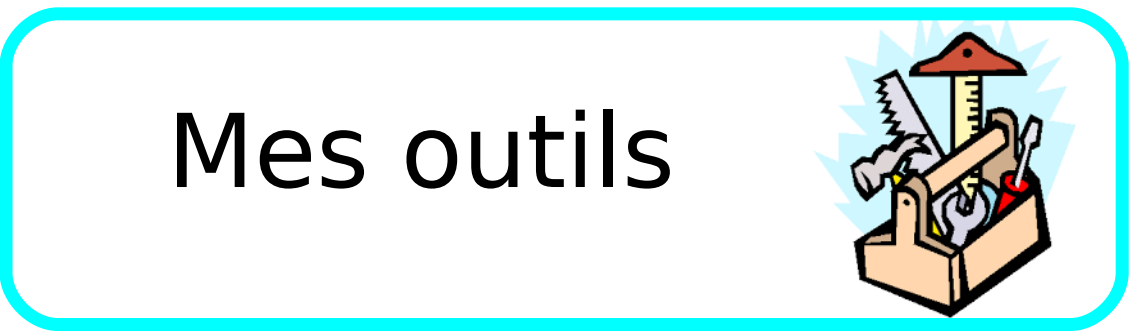 Groupe :
Groupe :
Atelier 3: 
Domaine:

objectifs visés:

Consignes:
Atelier 4: 
Domaine:

objectifs visés:

Consignes:
Modalité:
Modalité:
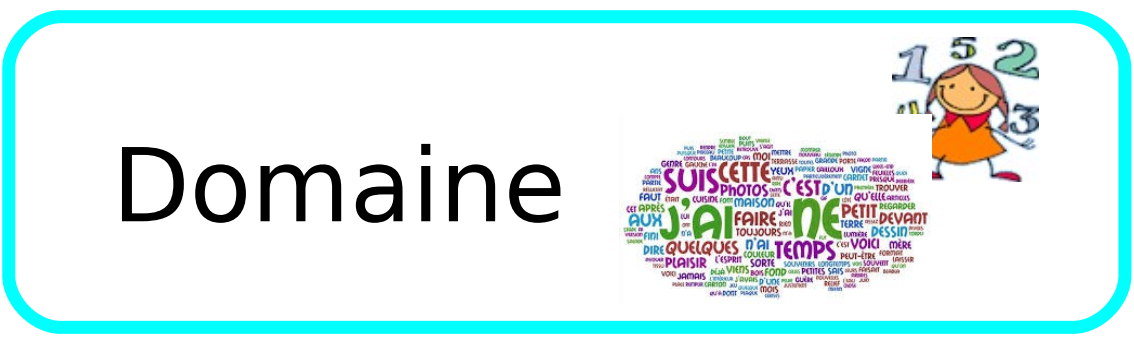 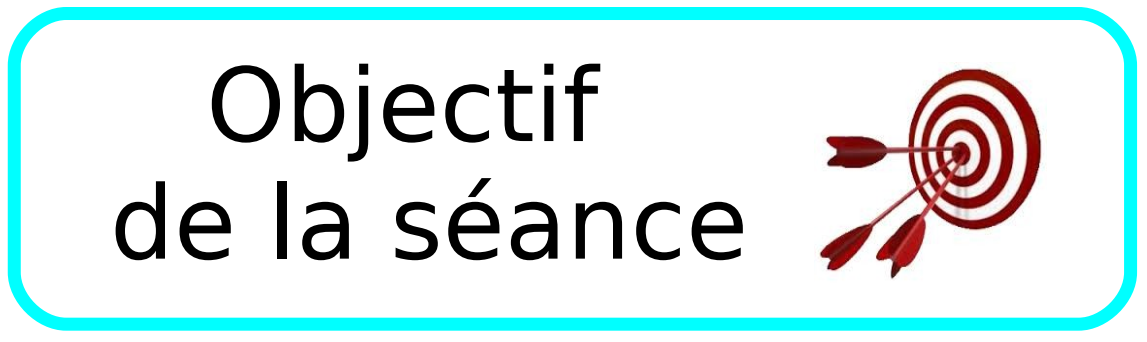 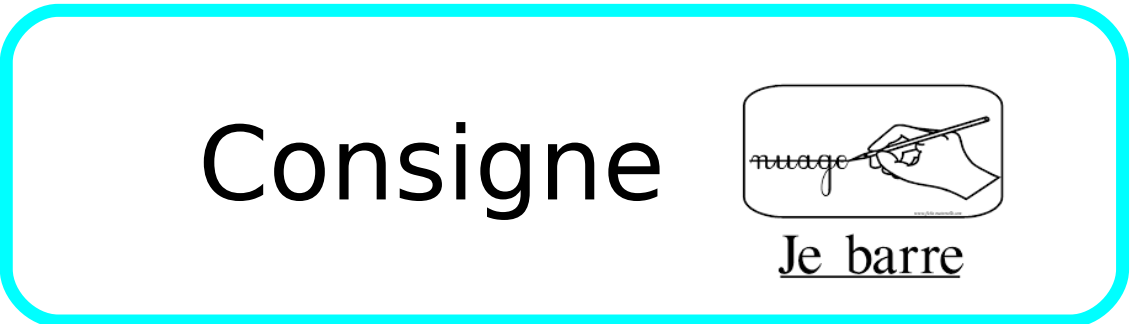 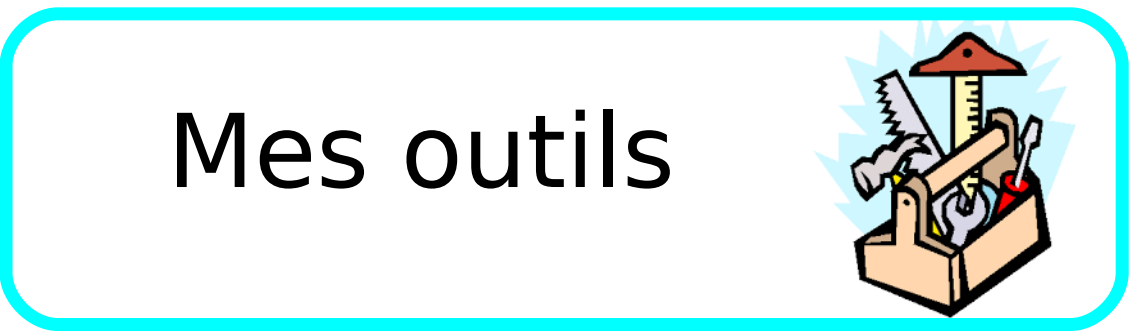 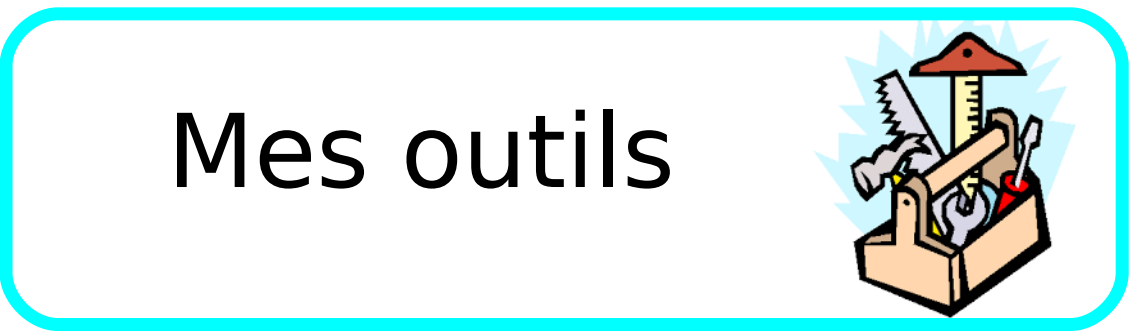 Groupe :
Groupe :
Atelier 1:
Domaine:

objectifs visés:

Consignes:
Atelier 2: 
Domaine:

objectifs visés:

Consignes:
Modalité:
Modalité:
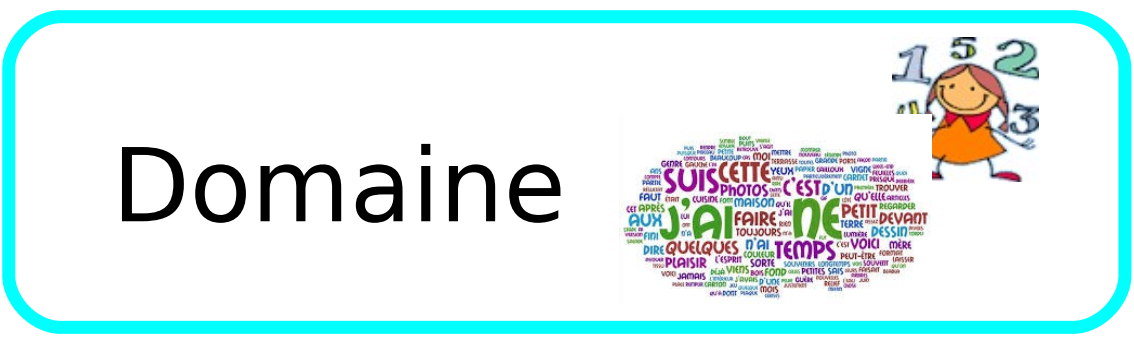 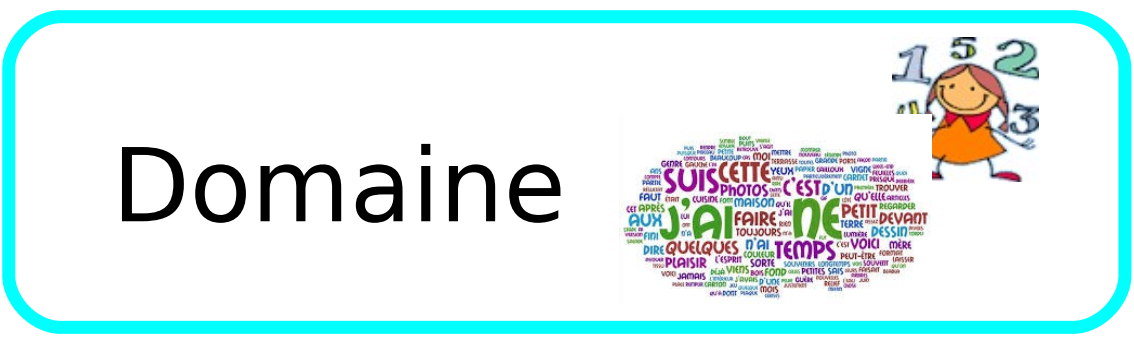 Lecture
Étude de la langue - Grammaire
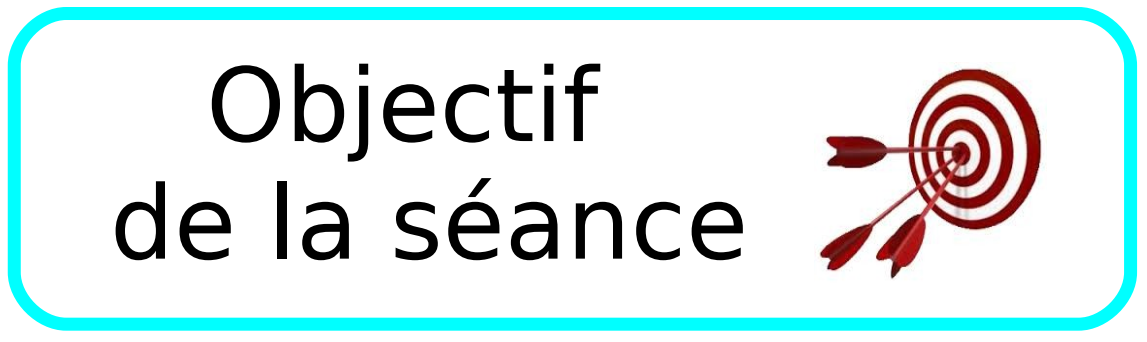 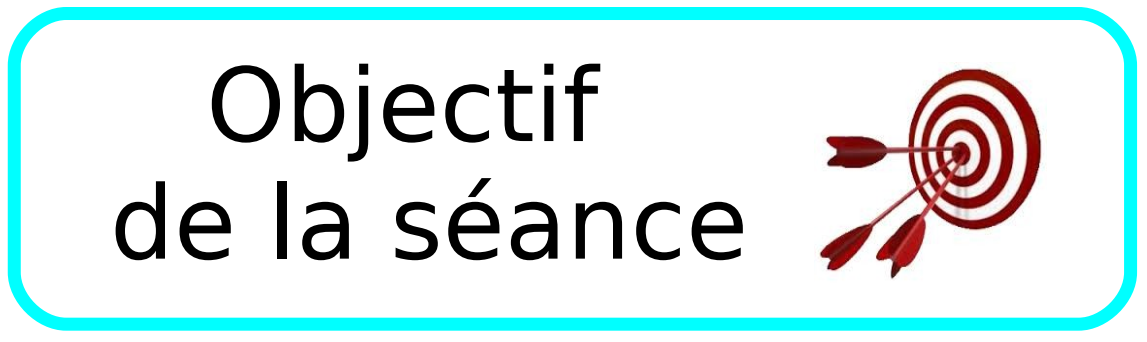 Être capable de faire des inférences.
identifier la relation Sujet/verbe
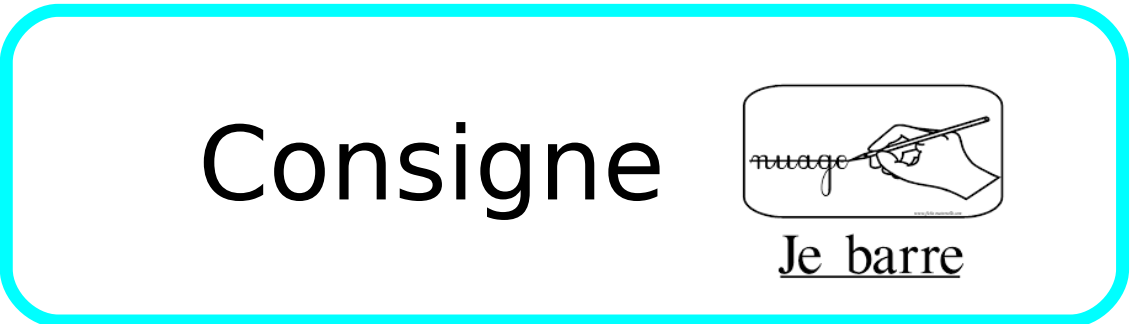 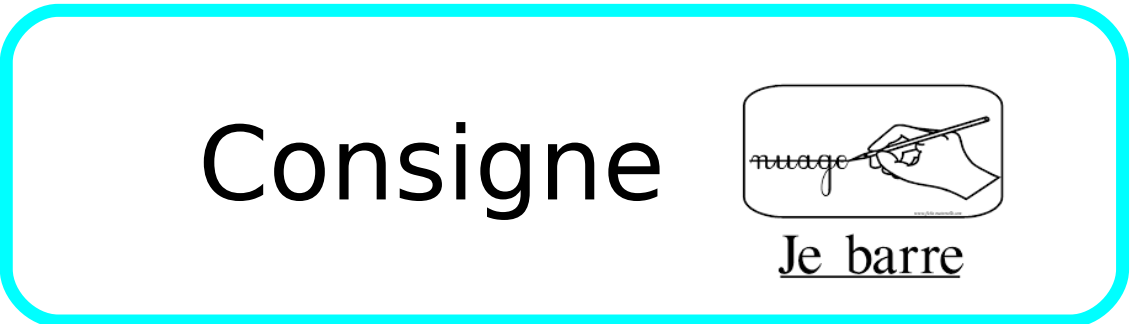 Choisir une devinette
Lire les devinettes
écrire la phrase réponse sur son cahier ou autres supports utilisés…
Vérifier sa réponse sur la fiche de correction.
Choisir une phrase.
Transposer la phrase à partir du sujet proposé.
Écrire la phrase sur son cahier ou autres supports utilisés…
Vérifier sa réponse au dos ou sur la fiche autocorrective.
15 min.
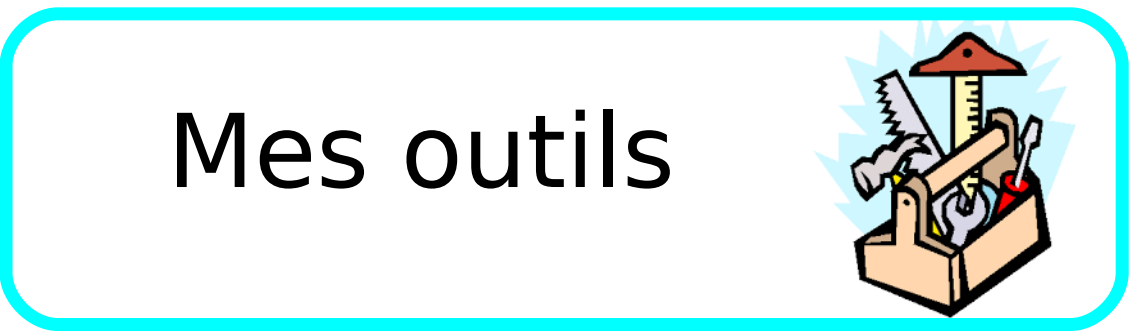 Groupe :
Groupe :
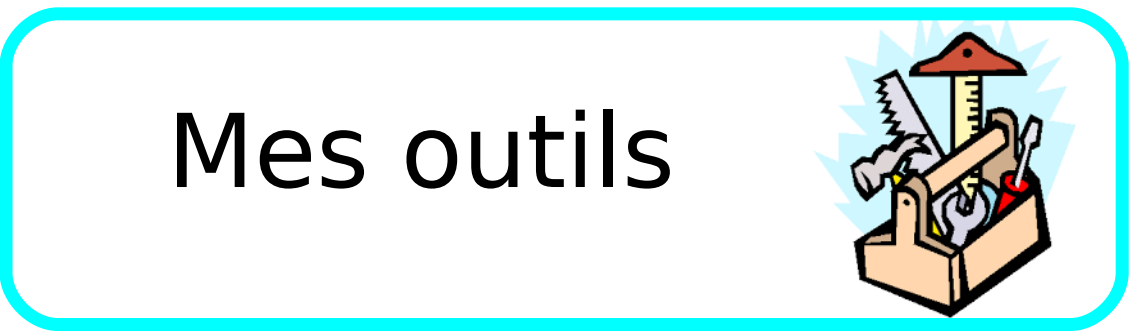 Atelier 3: 
Domaine:

objectifs visés:

Consignes:
Atelier 4: 
Domaine:

objectifs visés:

Consignes:
Modalité:
Modalité:
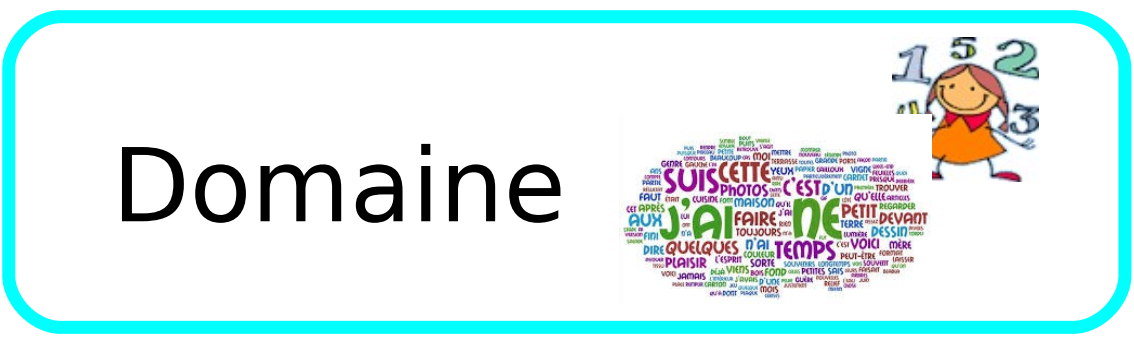 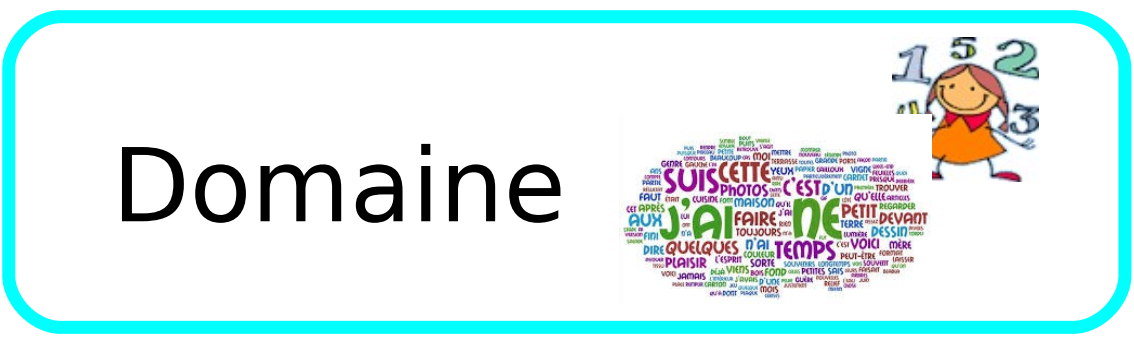 Étude la langue - Orthographe
Lecture
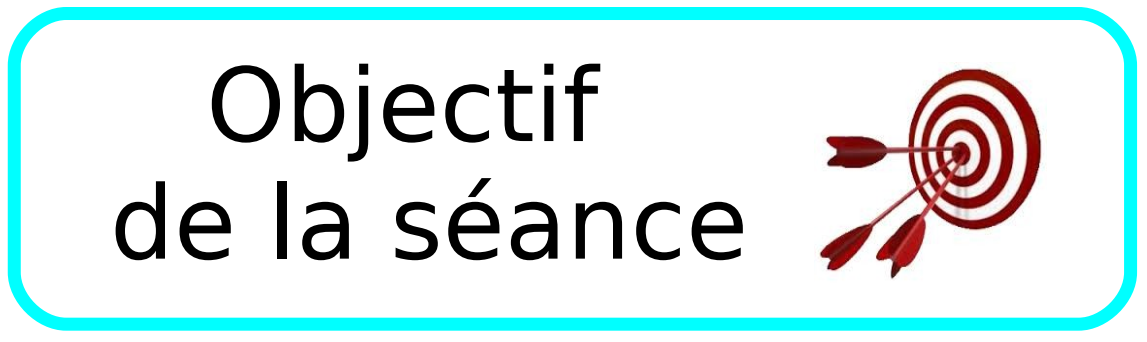 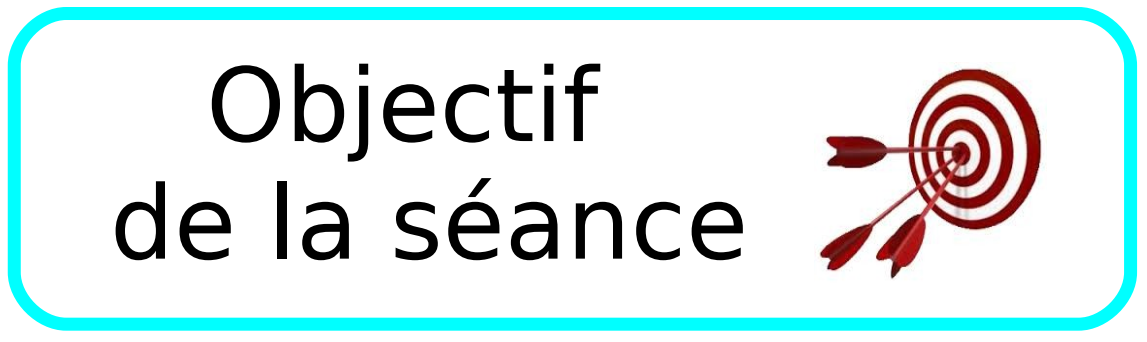 Lire à haute voix
Utiliser les marques d’accord dans le groupe nominal
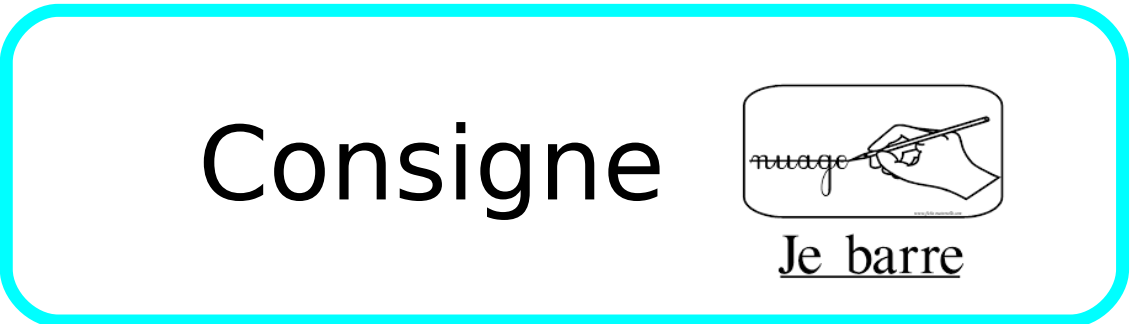 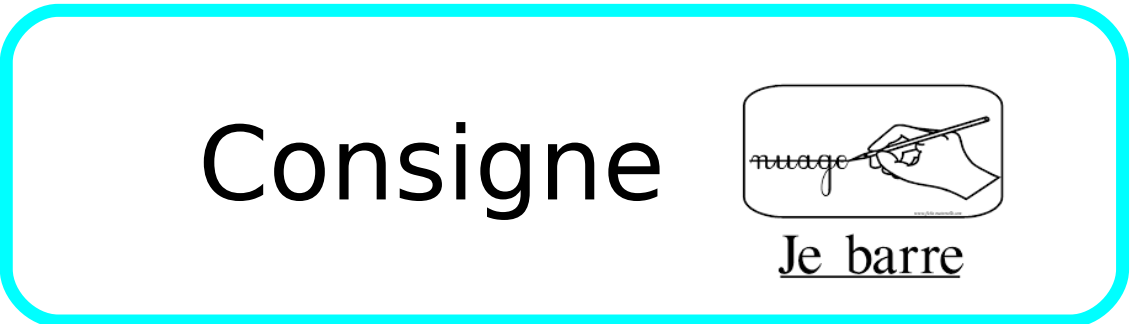 Choisir une carte.
Écrire les réponses sur le chaire ou autres supports utilisés…
Vérifier sa réponse au dos ou sur la fiche autocorrective
Choisir un texte.
Lire le texte. 
Mettre en couleur les signes de ponctuation.
Lire le texte à haute voix.
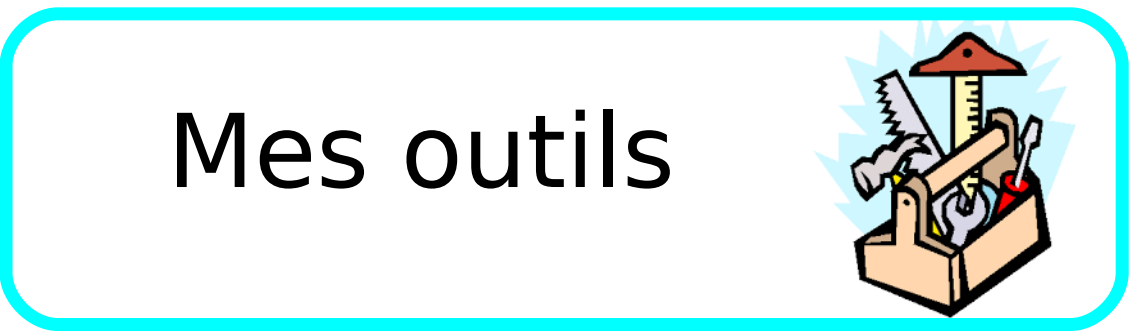 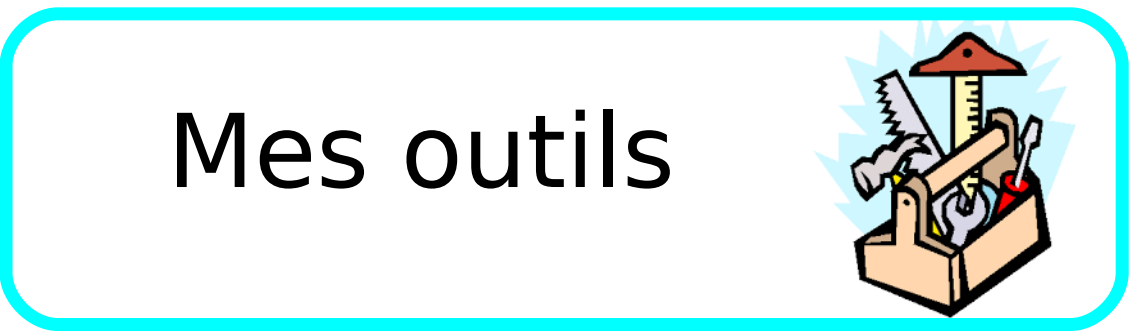 Groupe :
Groupe :